Πανεπιστήμιο Ιωαννίνων
Σχολή Επιστημών Αγωγής
Παιδαγωγικό Τμήμα Δημοτικής Εκπαίδευσης
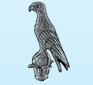 Διαδικτυακή Ημερίδα
Καταπολεμώντας ανισότητες στο σχολείο: Προτάσεις Κριτικού Γραμματισμού
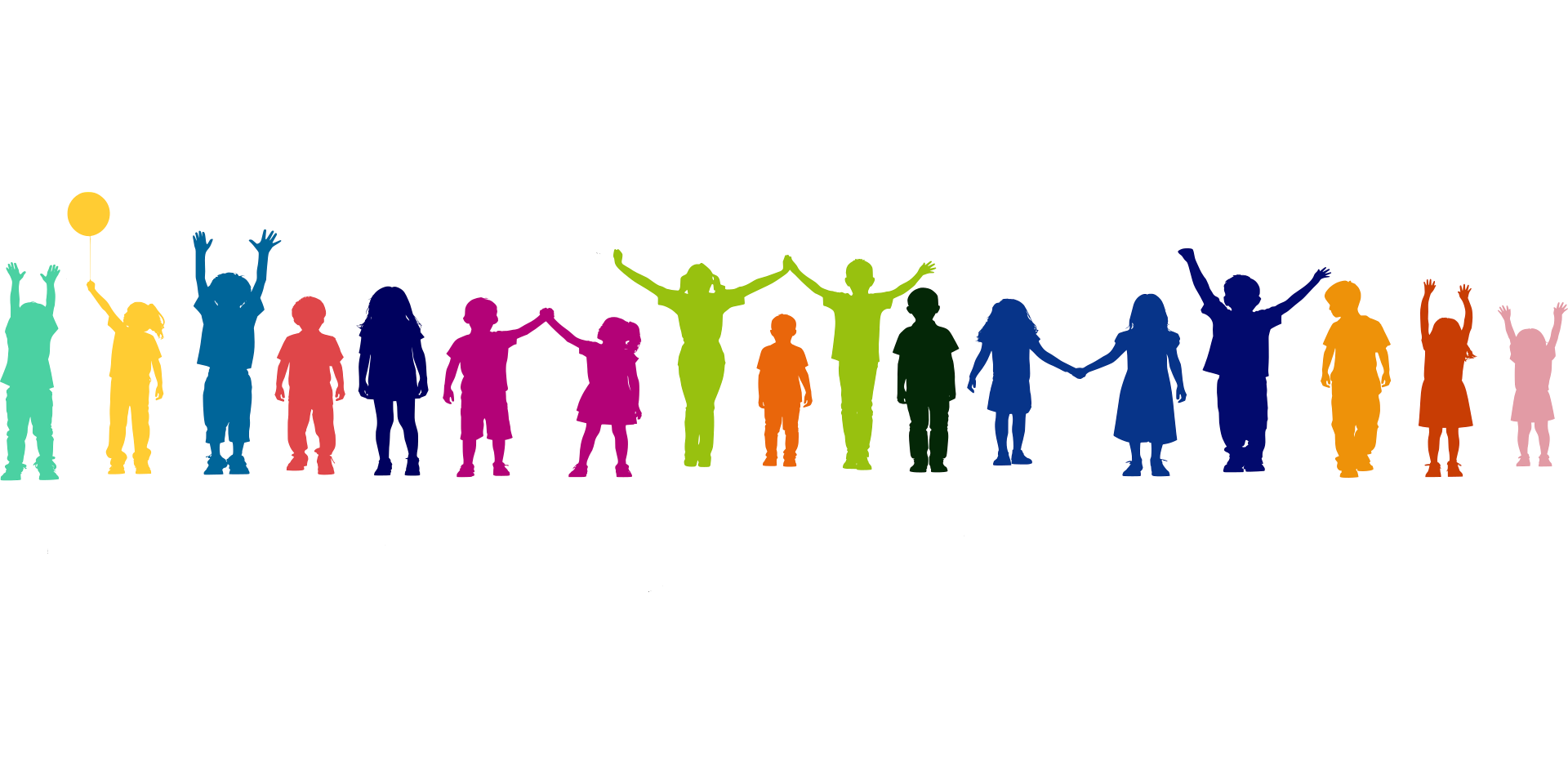 Τρίτη 20 Μαΐου 2025
Ώρα: 18:00-20:30
Σύνδεσμος Ms Teams: https://bit.ly/4jCmtQx 

Διοργάνωση: 
Εργαστήριο Γλώσσας, Λαογραφίας και Πολιτισμού, Παιδαγωγικό Τμήμα Δημοτικής Εκπαίδευσης, Πανεπιστήμιο Ιωαννίνων  
σε συνεργασία με την 
Επιτροπή Ισότητας των Φύλων και Καταπολέμησης των Διακρίσεων, Πανεπιστήμιο Ιωαννίνων